The Power of Prayer
“The prayer of a righteous person has great power as it is working” (James 5:16b, ESV)
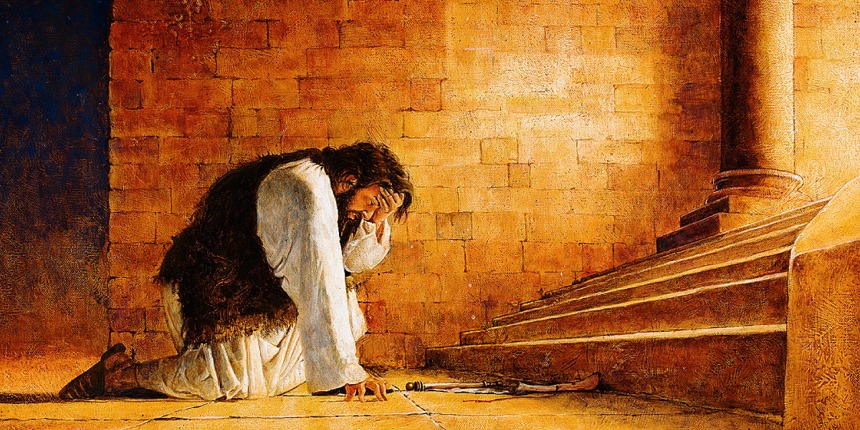 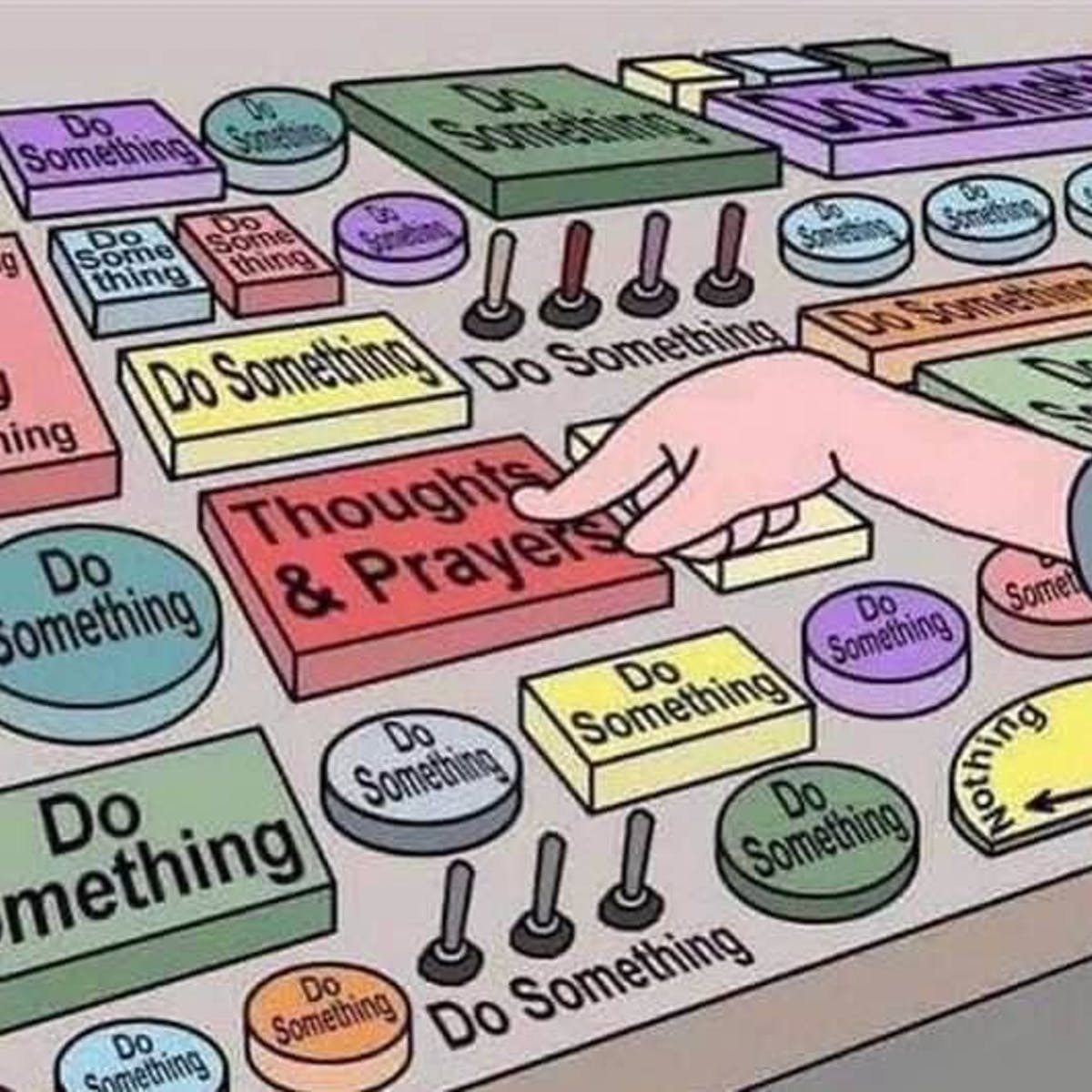 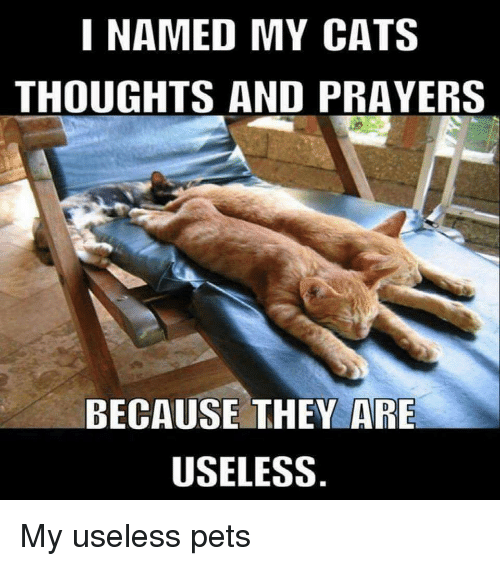 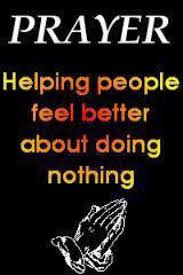 King Hezekiah
Received an intimidating letter from the king of Assyria (2 Kings 19:10-13). 
Hezekiah prayed (vs. 14-19).
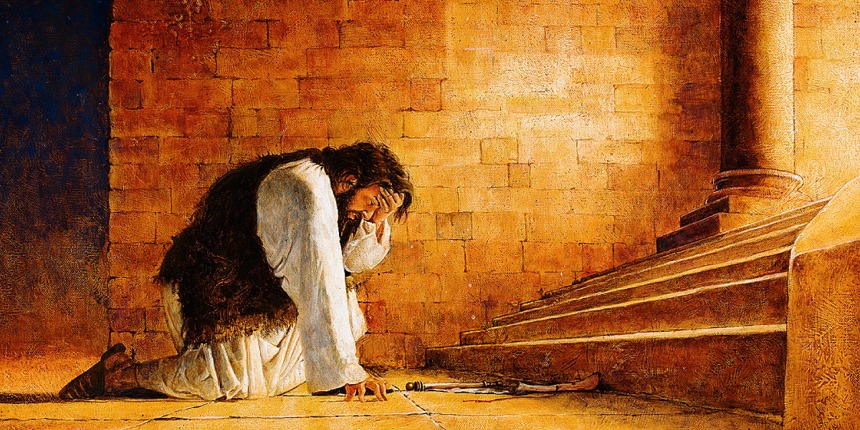 King Hezekiah
Received an intimidating letter from the king of Assyria (2 Kings 19:10-13). 
Hezekiah prayed (vs. 14-19).
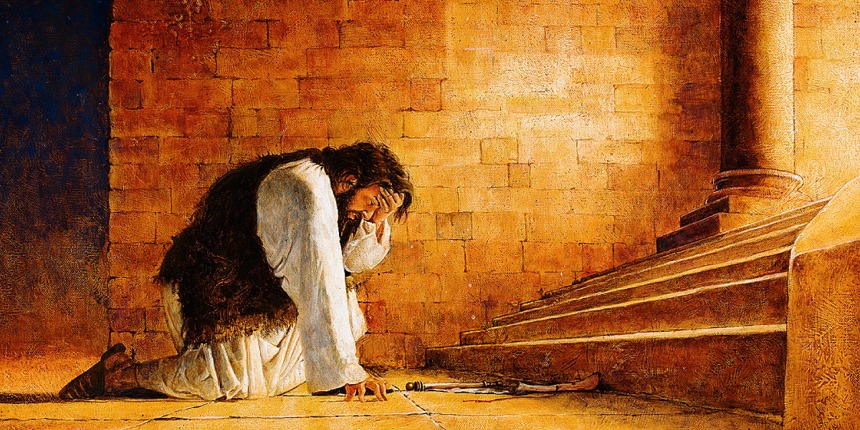 “Cast your burden on the Lord, and He shall sustain you; He shall never permit the righteous to be moved.” 
Psalm 55:22
King Hezekiah
Received an intimidating letter from the king of Assyria (2 Kings 19:10-13). 
Hezekiah prayed (vs. 14-19).
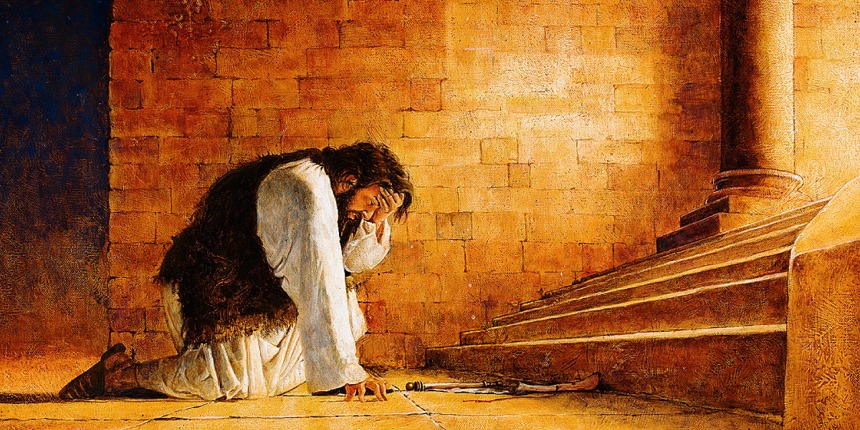 “Therefore humble yourselves under the mighty hand of God, that He may exalt you in due time, casting all your care upon Him, for He cares for you.” 
1 Peter 5:6-7
Elijah
“Confess your trespasses to one another, and pray for one another, that you may be healed. The effective, fervent prayer of a righteous man avails much” (James 5:16, NKJV). 

“…the effective prayer of a righteous man can accomplish much” (NASU).

“…the prayer of a righteous person has great power as it is working” (ESV).
Elijah
Elijah was a man with a nature like ours (James 5:17-18). 
Elijah’s prayer was not answered with a miracle.
The Power Behind Our Prayers
Our Faith
The Power Behind Our Prayers
Our Faith
“But let him ask in faith, with no doubting, for he who doubts is like a wave of the sea driven and tossed by the wind. For let not that man suppose that he will receive anything from the Lord.” 
James 1:6-7
The Power Behind Our Prayers
Our Faith
“So Jesus answered and said to them, ‘Have faith in God. For assuredly, I say to you, whoever says to this mountain, “Be removed and be cast into the sea,” and does not doubt in his heart, but believes that those things he says will be done, he will have whatever he says. Therefore I say to you, whatever things you ask when you pray, believe that you receive them, and you will have them.’” 
Mark 11:22-24
The Power Behind Our Prayers
Our Faith 
God
The Power Behind Our Prayers
Our Faith 
God
“And God is able to make all grace abound toward you, that you, always having all sufficiency in all things, may have an abundance for every good work.” 
2 Corinthians 9:8
The Power Behind Our Prayers
Our Faith 
God
“But Jesus looked at them and said, ‘With men it is impossible, but not with God; for with God all things are possible.’” 
Mark 10:27
The Power Behind Our Prayers
Our Faith 
God
“Now to Him who is able to do exceedingly abundantly above all that we ask or think, according to the power that works in us.” 
Ephesians 3:20
Some thoughts about “thoughts and prayers”
Make sure you are actually praying. 
Is praying all that you can do?
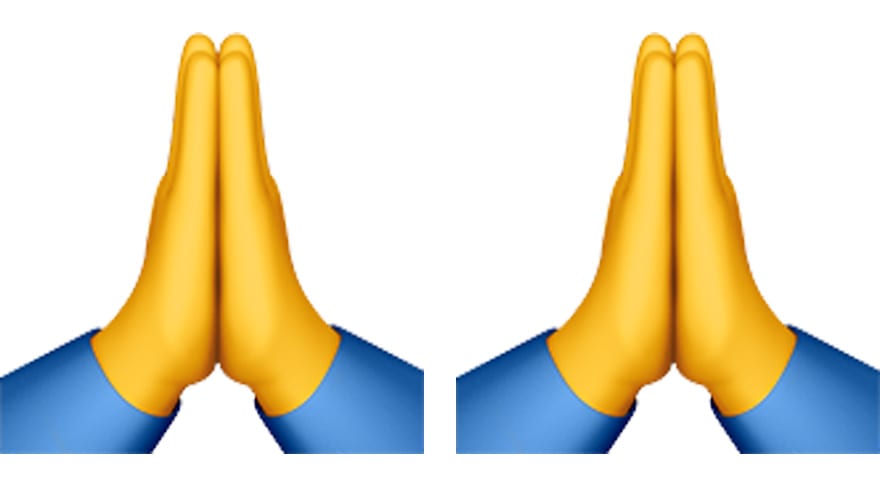 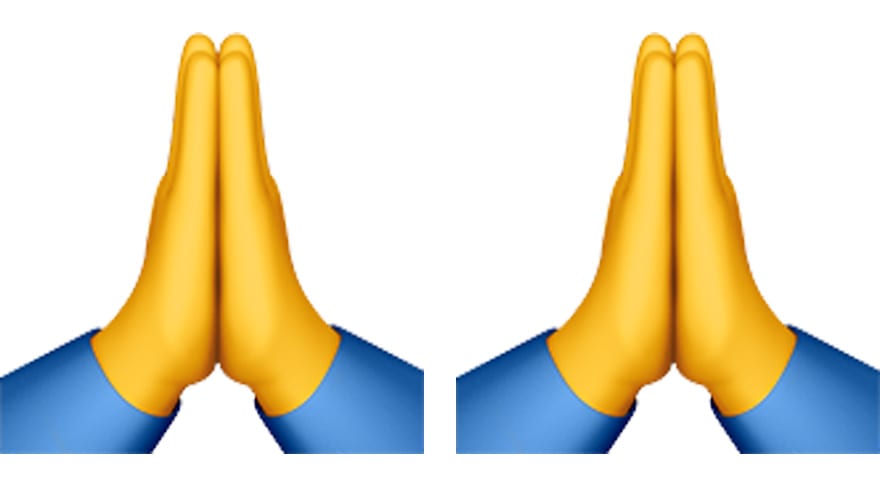 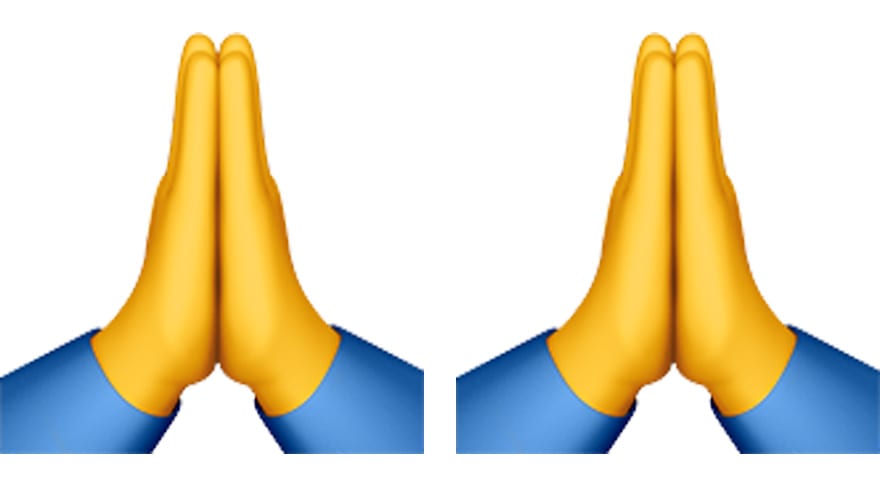 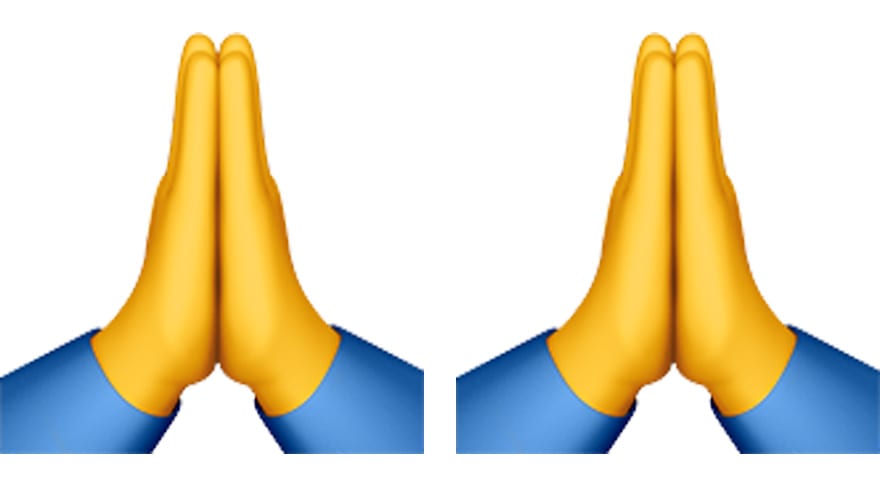 Some thoughts about “thoughts and prayers”
Make sure you are actually praying. 
Is praying all that you can do?
The same book (James) that tells us to pray for one another also tells us to…

- to be doers of the word (James 1:22).
- visit (help) widows and orphans (1:27).
- give the naked and hungry what they need (2:15-16).
- turn erring brethren back to the truth (5:19-20).
Some thoughts about “thoughts and prayers”
Make sure you are actually praying. 
Is praying all that you can do? 
Don’t let this unbelieving world discourage you in the exercise of your faith.
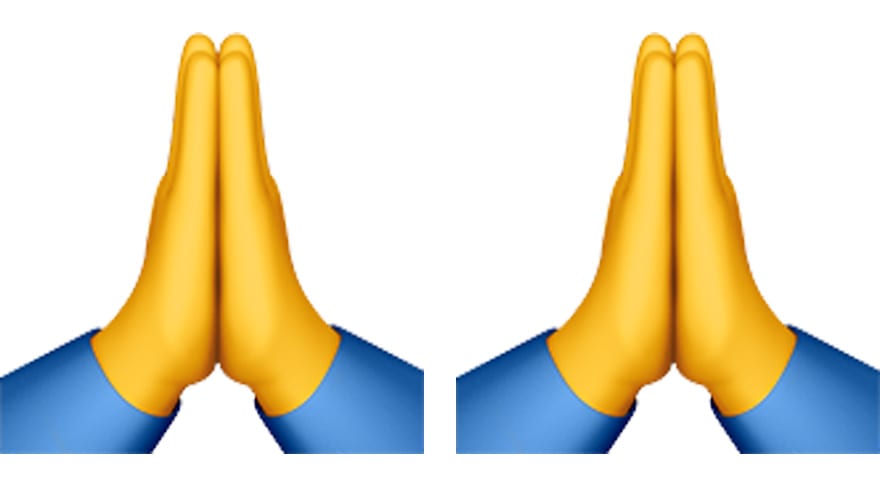 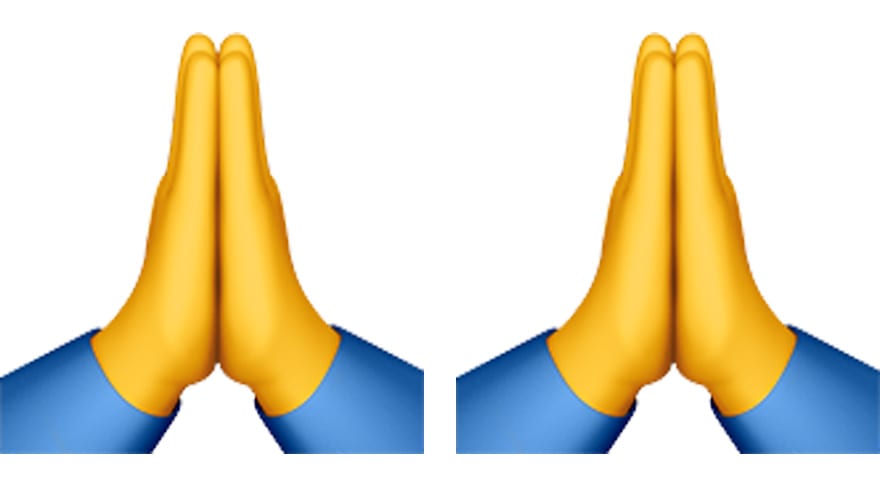 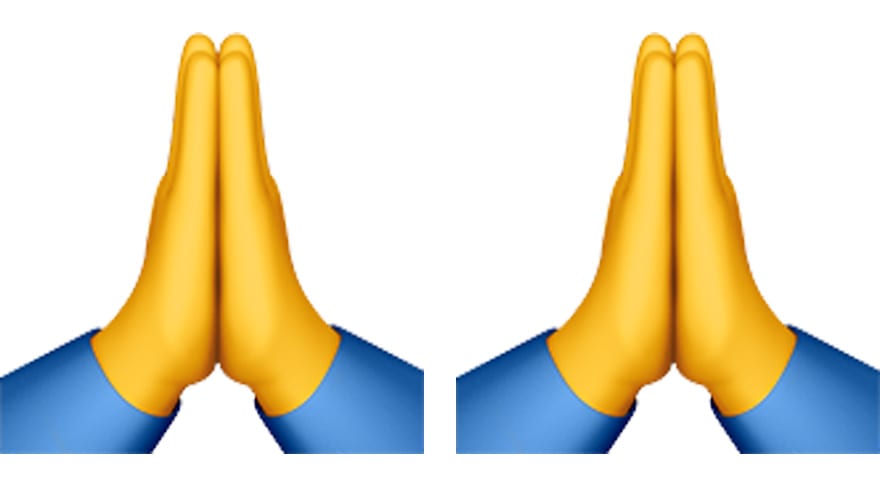 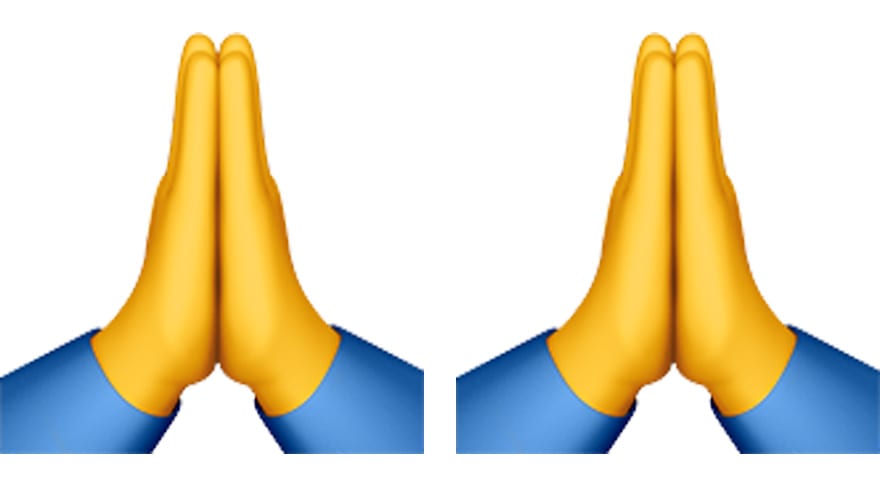 The Power of Prayer
“The prayer of a righteous person has great power as it is working” (James 5:16b, ESV)
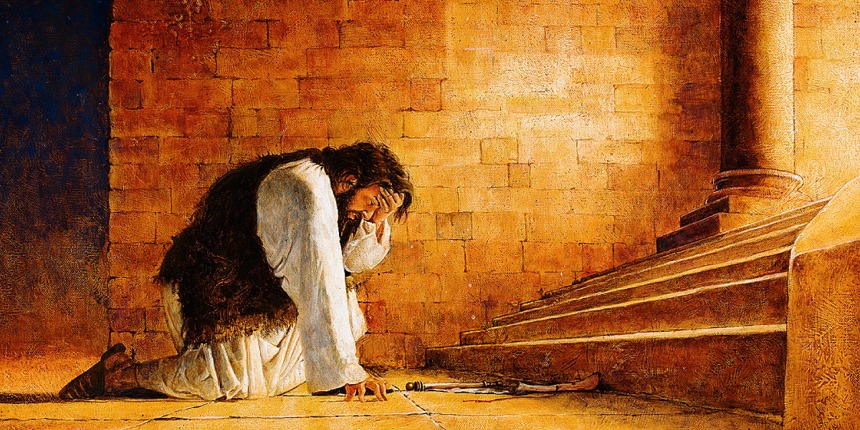